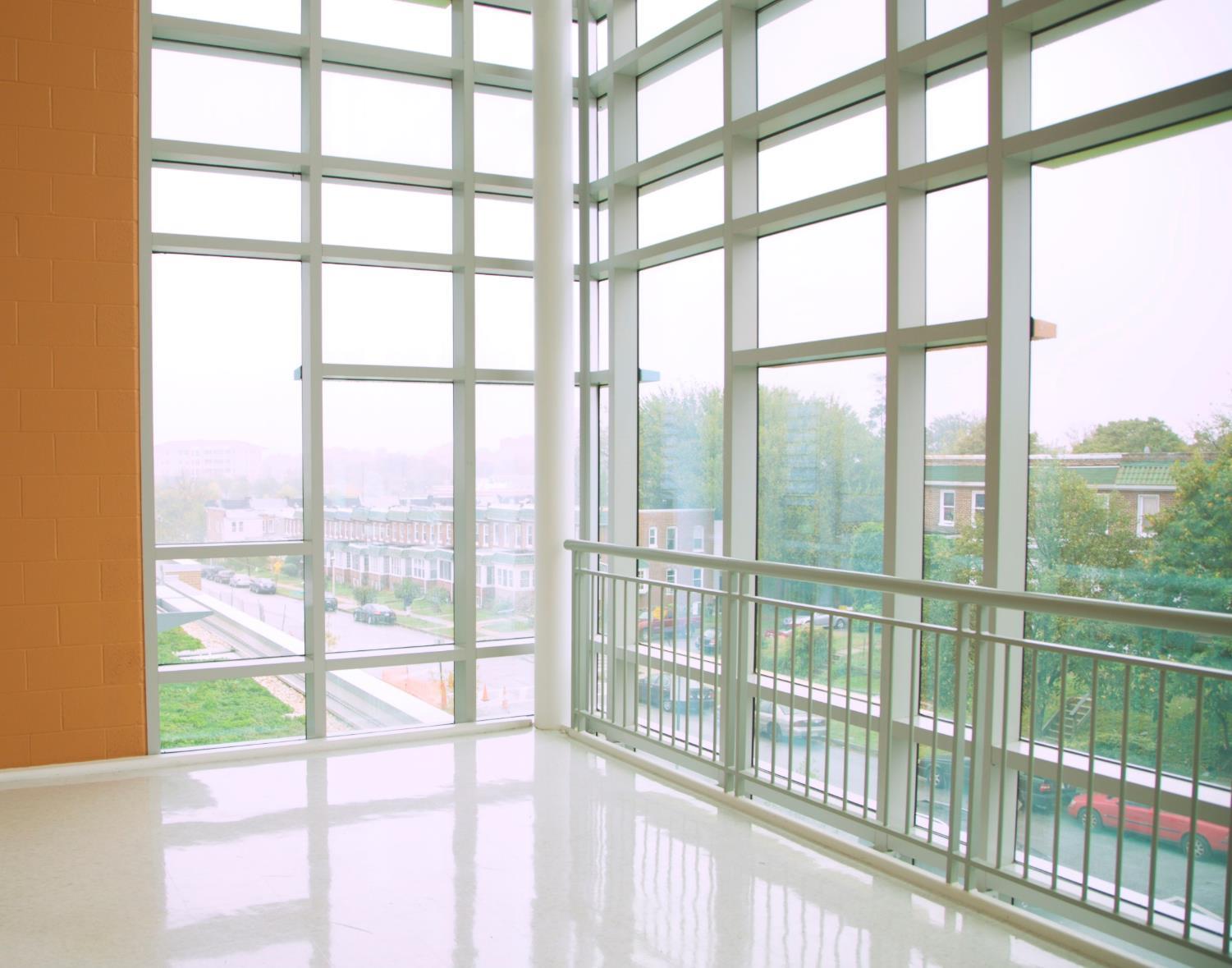 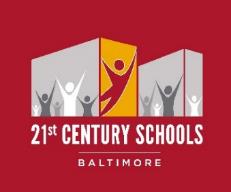 21st Century School Buildings Plan
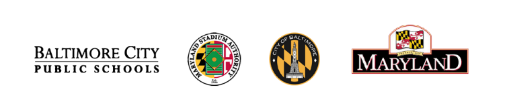 SCHOOL  Bay Brook Building 
COMMUNITY MEETING  Schematic Design| January 31, 2018
Community Meeting: “Design Development” | Frederick | October 28, 2015  | www.baltimore21stcenturyschools.org
1
Introductions and Agenda
Agenda
Introductions
Nicole Price
Director, Community & Public Relations
City Schools 

Emily Sherman
Transition Support Coordinator
21st Century School Buildings Program

Michael Barry
21st Century School Buildings Program
Project Manager
Maryland Stadium Authority

Rick LeBlanc
Architect 
Crabtree Rohrbaugh & Associates Architects
Overview & Vision
Planning
Design
Project Scope
Existing Site Analysis
Schematic Site Plan
Schematic Floor Plans
Building Massing Model
Project Timeline
2
Community Meeting: Schematic Design | Bay Brook Building | January 31, 2018 |www.baltimore21stcenturyschools.org
[Speaker Notes: Abut USA Architects: About us……
30 Year Old Regional Architectural Firm
Extensive K-12 School Design Portfolio
Extensive Experience in Public Projects
Completion of Multiple LEED Projects
USA CEO Led Concept Design for the Frederick Addition]
Overview
21st Century School Buildings Program Update
The Baltimore City Public School System
(City Schools) Construction and
Revitalization Act of 2013 resulted in a 
partnership between: 

The State of Maryland
Baltimore City
City Schools 

Each contribute $20 million annually
towards the plan.
14K-17K
students
$977 million
in Phase I
23-28 school buildings
Current estimates suggest the funding
stream will support:







City Schools’ Plan is one of the largest public
works project in Baltimore City to date.
Community Meeting: Schematic Design | Bay Brook Building | January 31, 2018 |www.baltimore21stcenturyschools.org
3
Overview & Vision
Investment in buildings, students and communities
Overall school revitalization project has three goals: 

to transform student opportunities and achievement;
 
(2) improve engagement and wellbeing of communities; 

(3) help revitalize neighborhoods and communities.
4
Community Meeting: Schematic Design | Bay Brook Building | January 31, 2018 |www.baltimore21stcenturyschools.org
Planning
Bay Brook Elementary / Middle School Proposed Classrooms and Spaces
5
Community Meeting: Schematic Design | Bay Brook Building | January 31, 2018 |www.baltimore21stcenturyschools.org
Design
Design Goals
Promote Safety and Security thru Environmental Design
Outdoor Play for each Grade Group
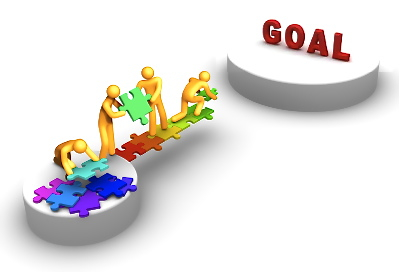 Sustainable Design – LEED Silver Certification
Separate Parent and Bus Drop Off
Daylight and Views for all Classroom and Learning Spaces
Building Orientation for Maximum Efficiency
Strong Connection to the Community
6
Community Meeting: Schematic Design | Bay Brook Building | January 31, 2018 |www.baltimore21stcenturyschools.org
Design Concept
Concepts Explored/Project Development
N
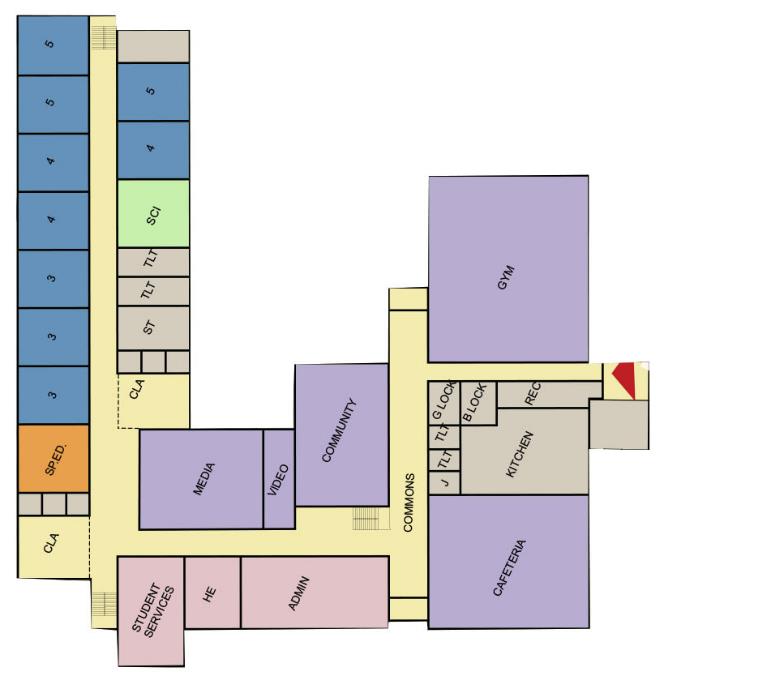 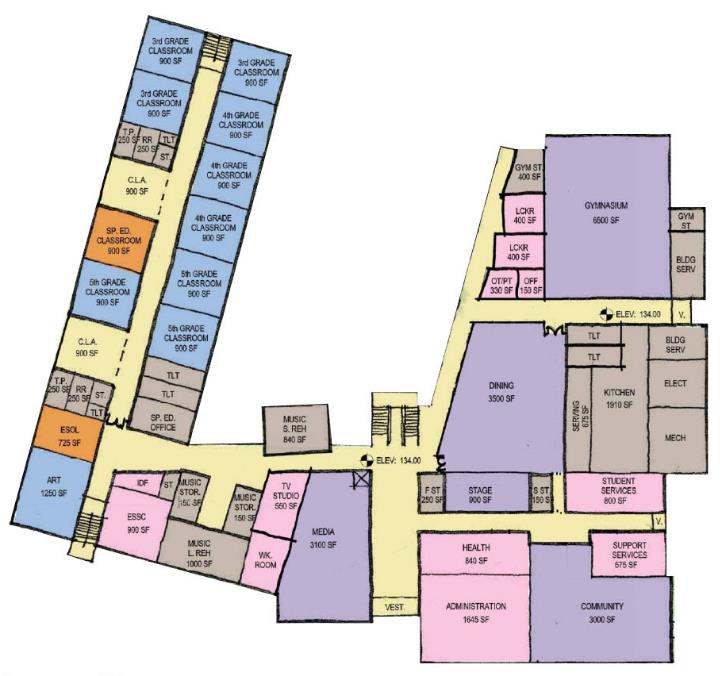 OPTION B
OPTION A
7
Community Meeting: Schematic Design | Bay Brook Building | January 31, 2018 |www.baltimore21stcenturyschools.org
Design Concept
Concepts Explored/Project Development
N
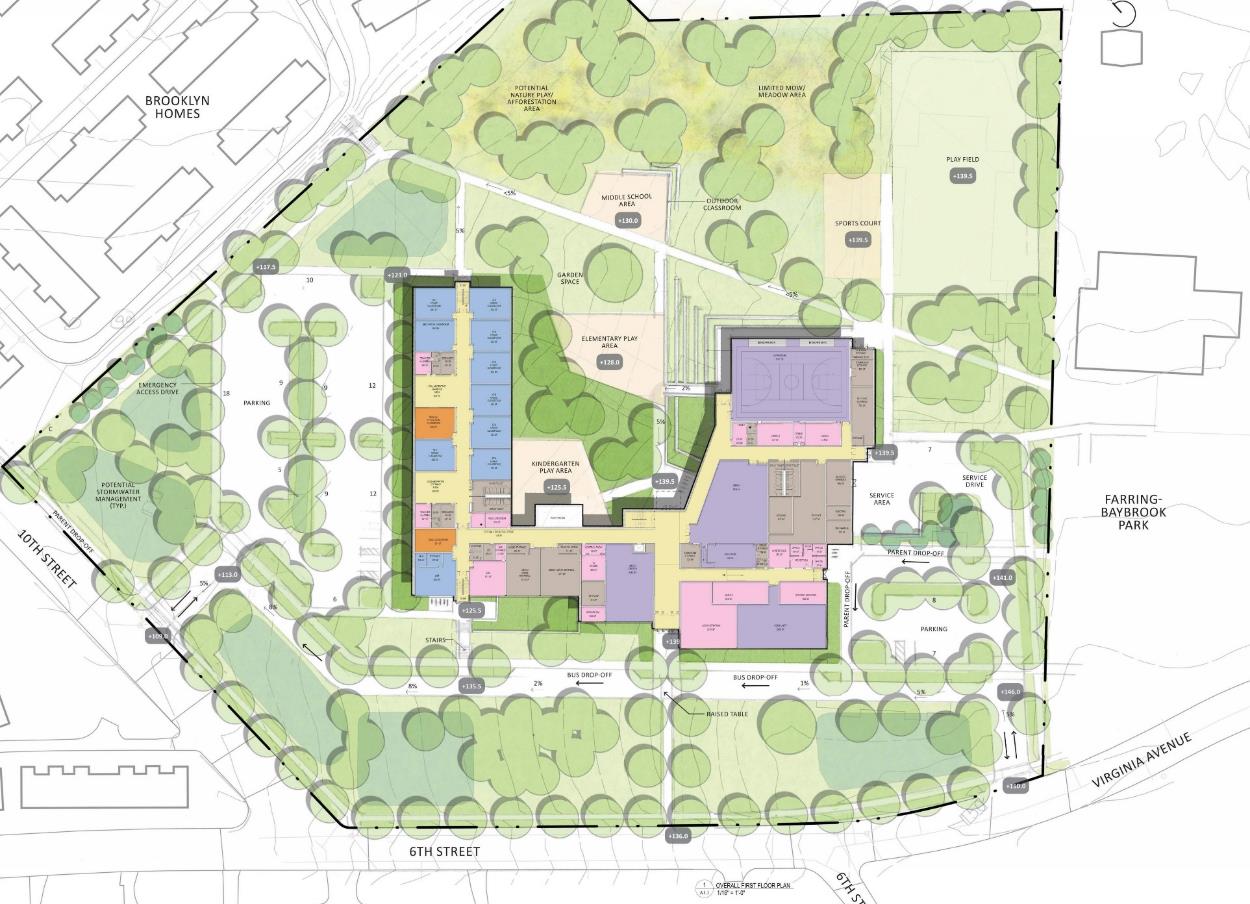 OPTION C
8
Community Meeting: Schematic Design | Bay Brook Building | January 31, 2018 |www.baltimore21stcenturyschools.org
Design Concept
Concepts Explored/Project Development
N
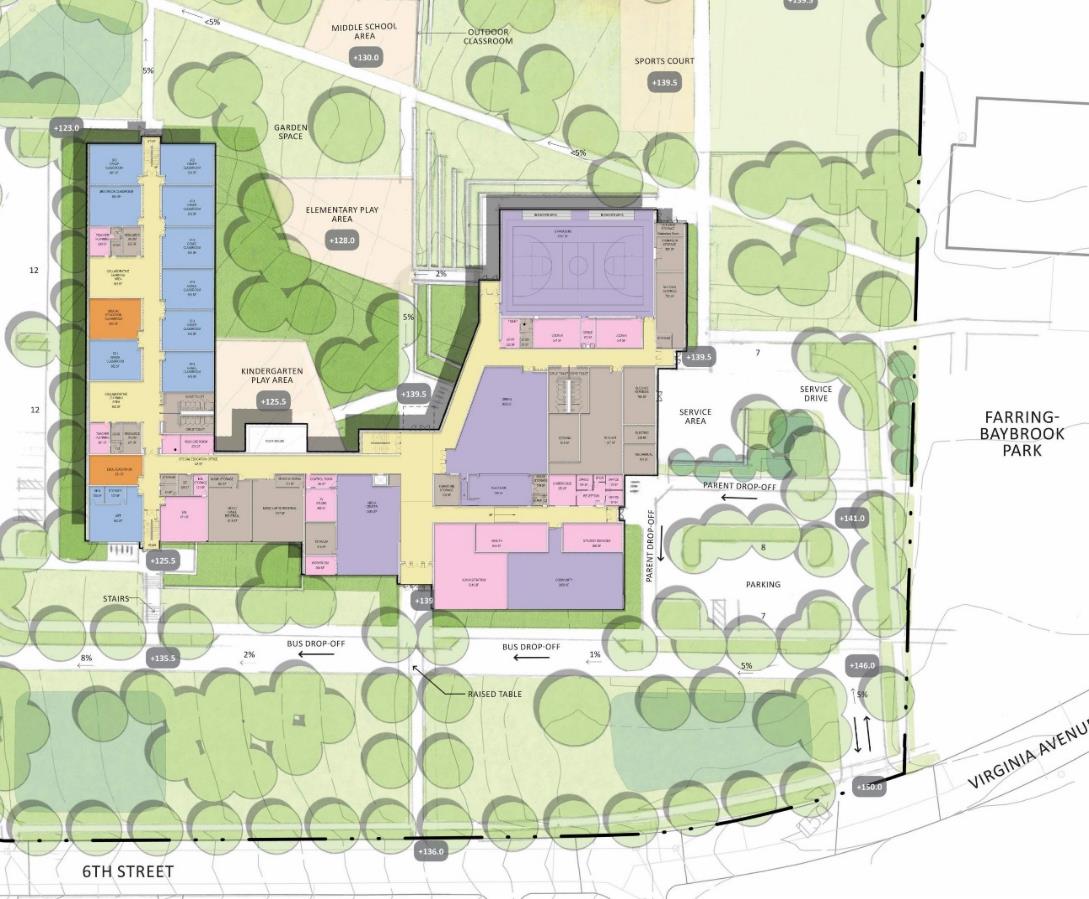 OPTION C
9
Community Meeting: Schematic Design | Bay Brook Building | January 31, 2018 |www.baltimore21stcenturyschools.org
Schematic Design
Schematic Site Plan
N
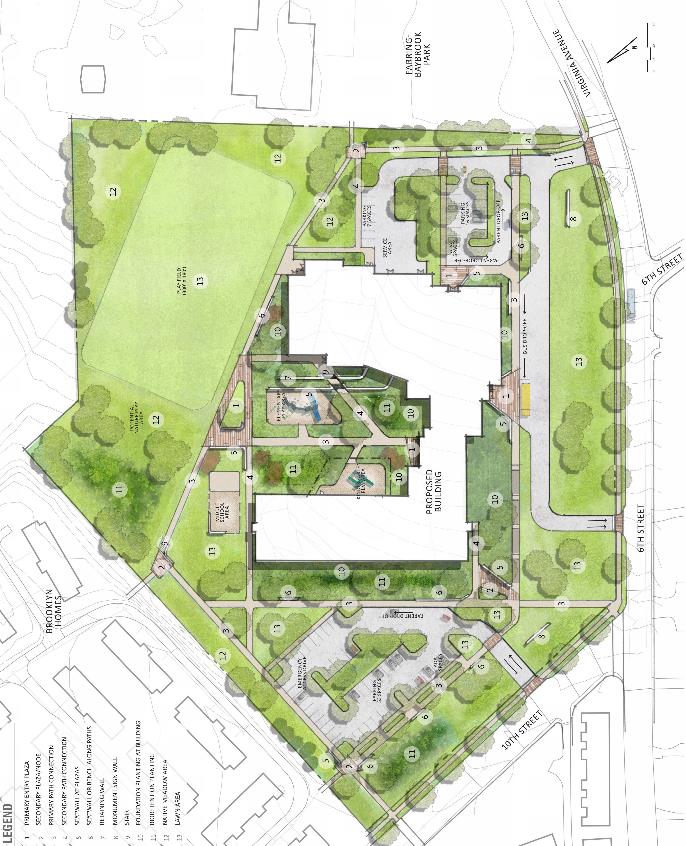 Garrison
Middle School
Site
Site Organization: 
▪ Provide for vehicular circulation from Virginia Ave with a parent drop off
▪Orient the building to position the cafeteria and gym adjacent to the sports field and the recreation center.
▪ Develop a pedestrian connection from the school to the  recreation center. 
▪ Retain main school entrance on Virginia Avenue with bus drop-off
10
Community Meeting: Schematic Design | Bay Brook Building | January 31, 2018 |www.baltimore21stcenturyschools.org
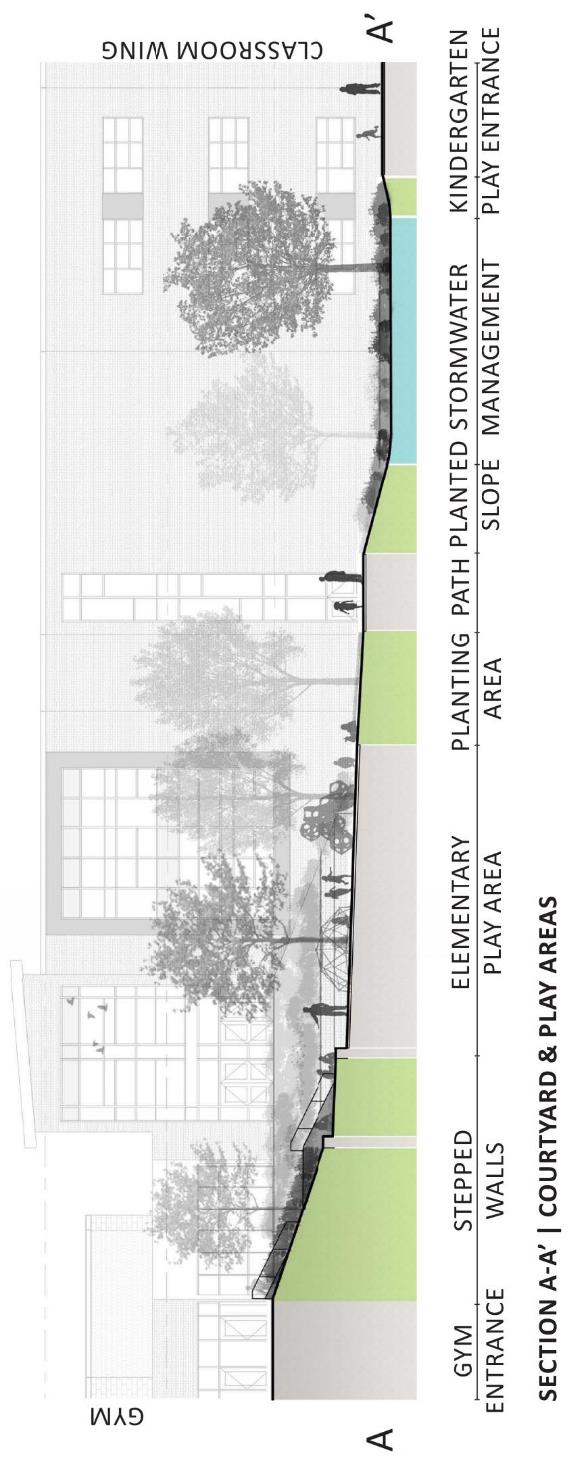 Schematic Design
Schematic Site Sections
N
Garrison
Middle School
Site
See handout #1
11
Community Meeting: Schematic Design | Bay Brook Building | January 31, 2018 |www.baltimore21stcenturyschools.org
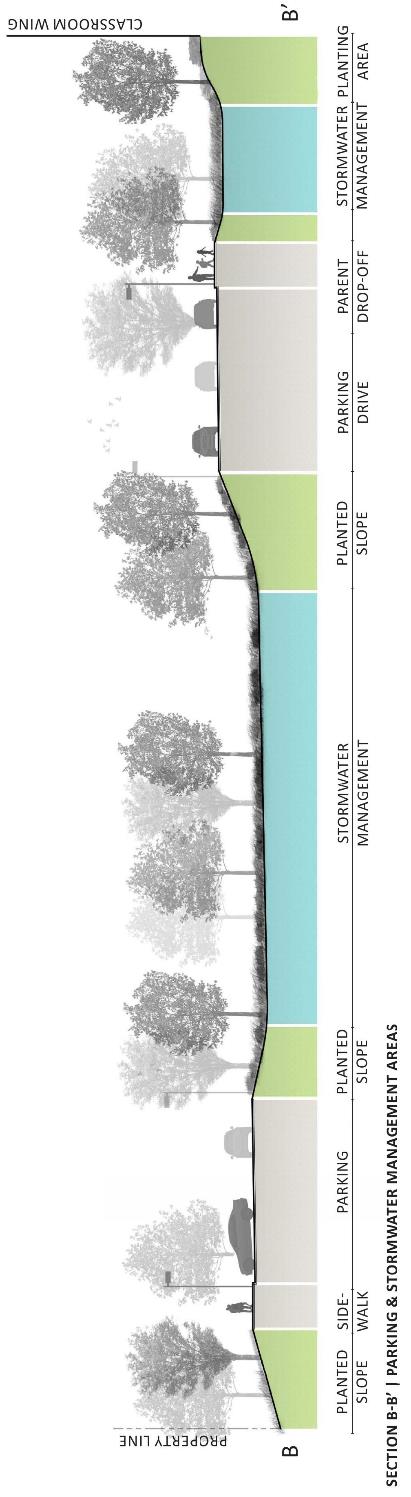 Schematic Design
Schematic Site Sections
N
Garrison
Middle School
Site
See handout #1
12
Community Meeting: Schematic Design | Bay Brook Building | January 31, 2018 |www.baltimore21stcenturyschools.org
Schematic Design
Schematic Site Images
N
1
1
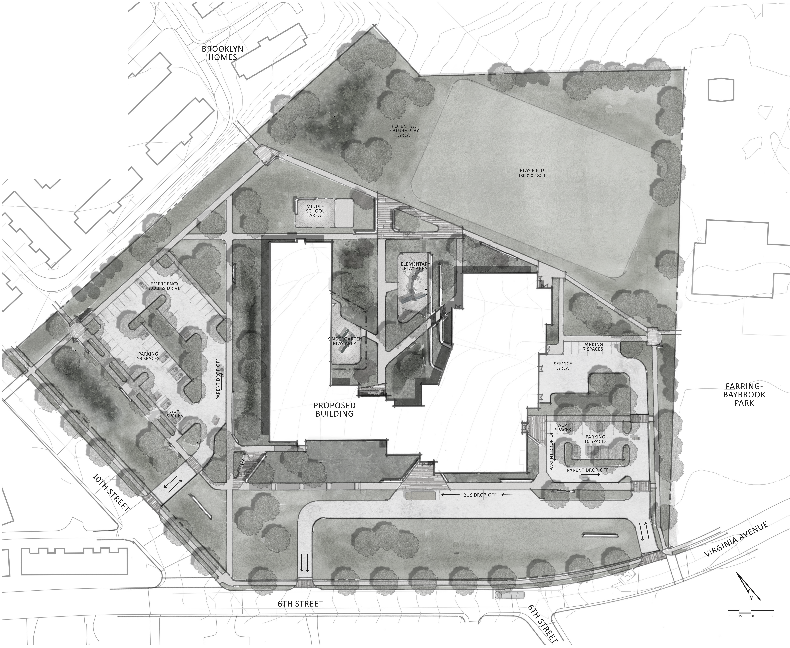 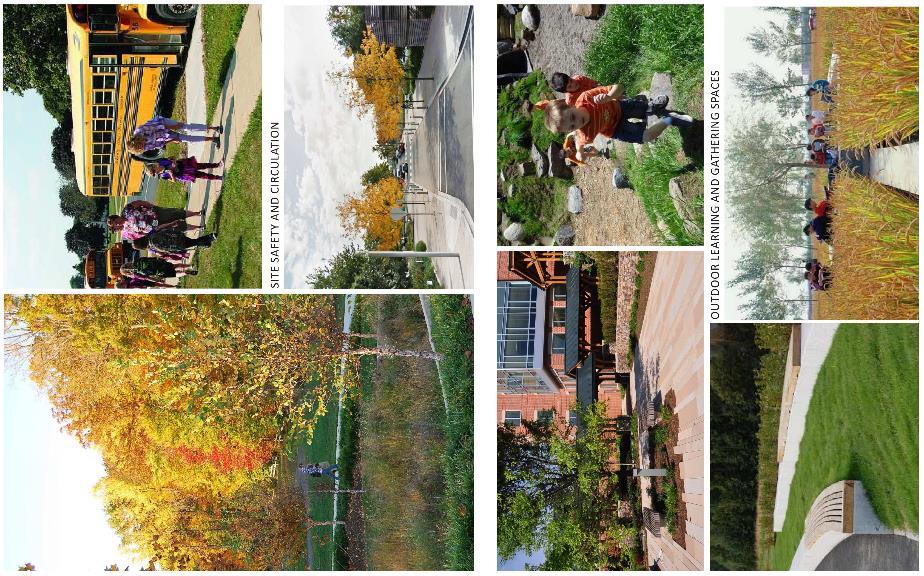 1
3
1
3
2
1
2
1
1
3
3
See handout #2
13
Community Meeting: Schematic Design | Bay Brook Building | January 31, 2018 |www.baltimore21stcenturyschools.org
Schematic Design
Schematic Site Images
N
1
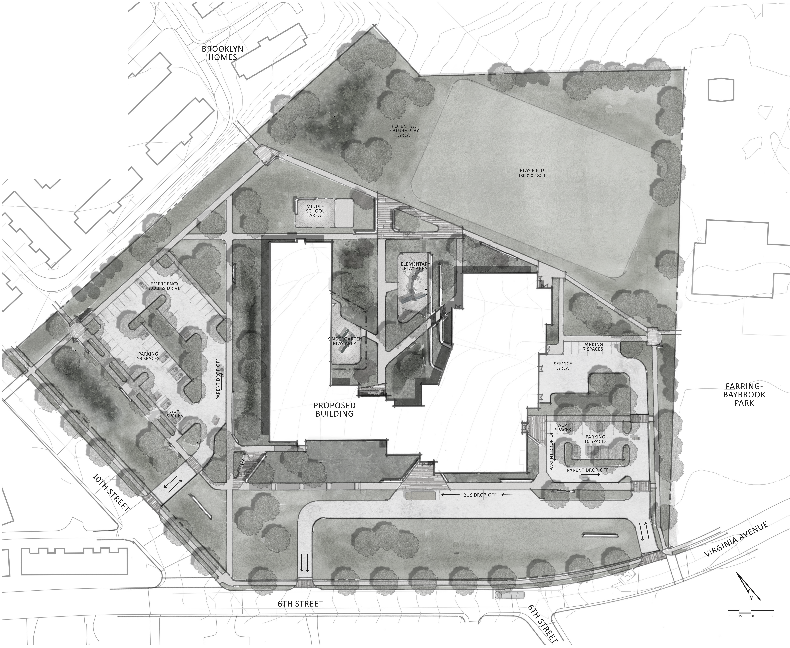 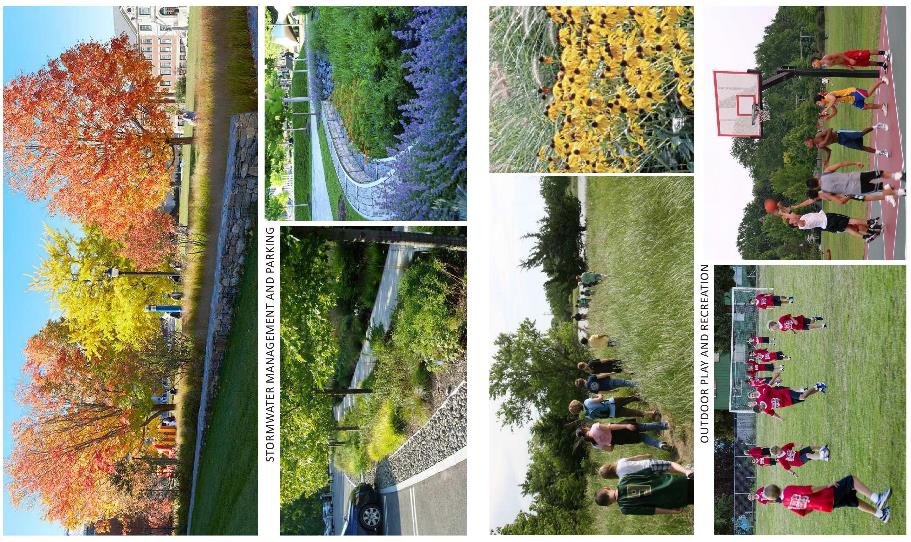 2
1
3
1
3
1
2
1
2
2
1
1
1
3
3
See handout #3
14
Community Meeting: Schematic Design | Bay Brook Building | January 31, 2018 |www.baltimore21stcenturyschools.org
Schematic Design
Building Organization
N
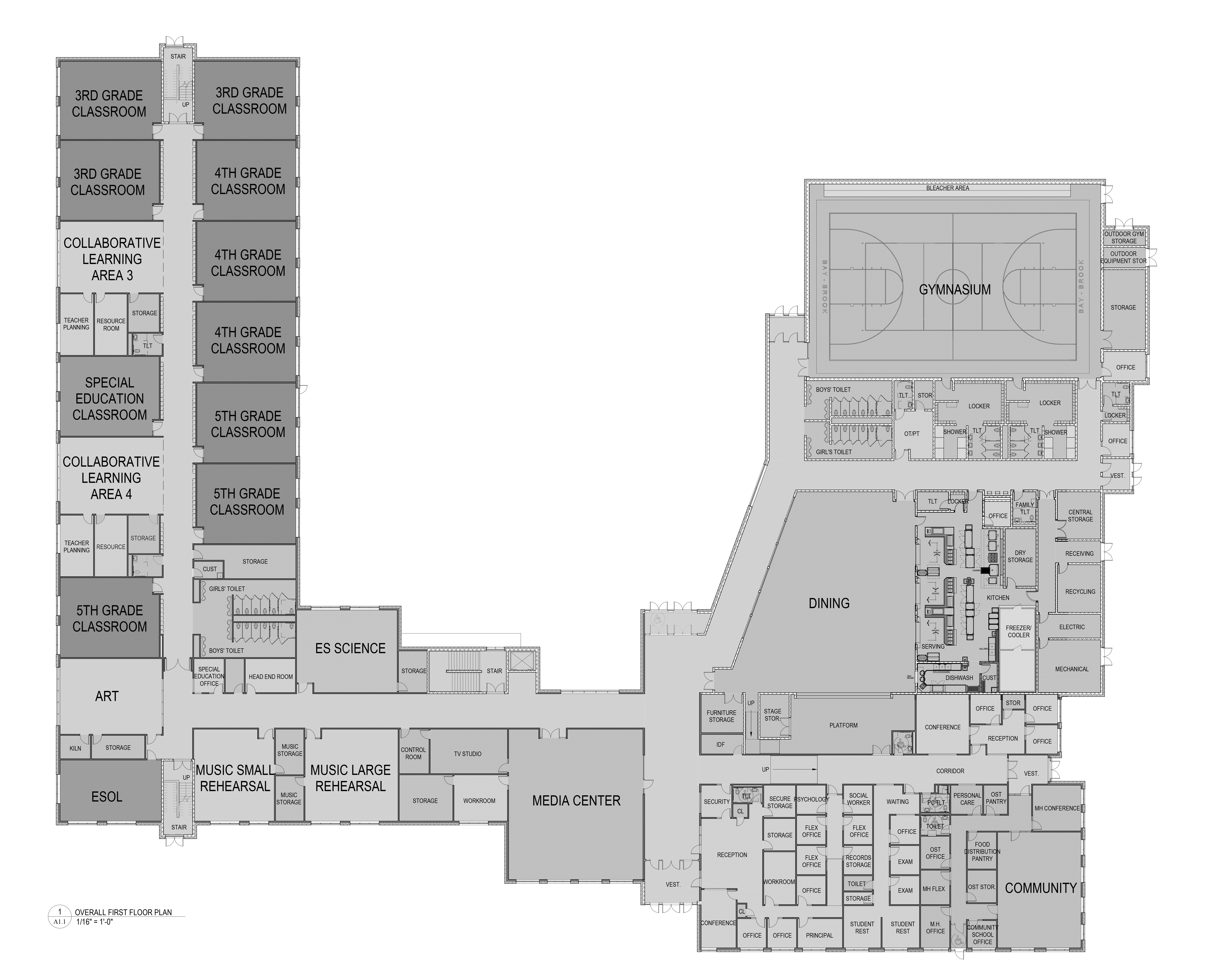 Separate Public/Community Space from Academic Wing
Grade Groupings by Floor
Collaborative 
Learning
Central Lobby Access
Secure Academic Wing
Central
Stair
15
Community Meeting: Schematic Design | Bay Brook Building | January 31, 2018 |www.baltimore21stcenturyschools.org
Schematic Design
Proposed First Floor Plan
N
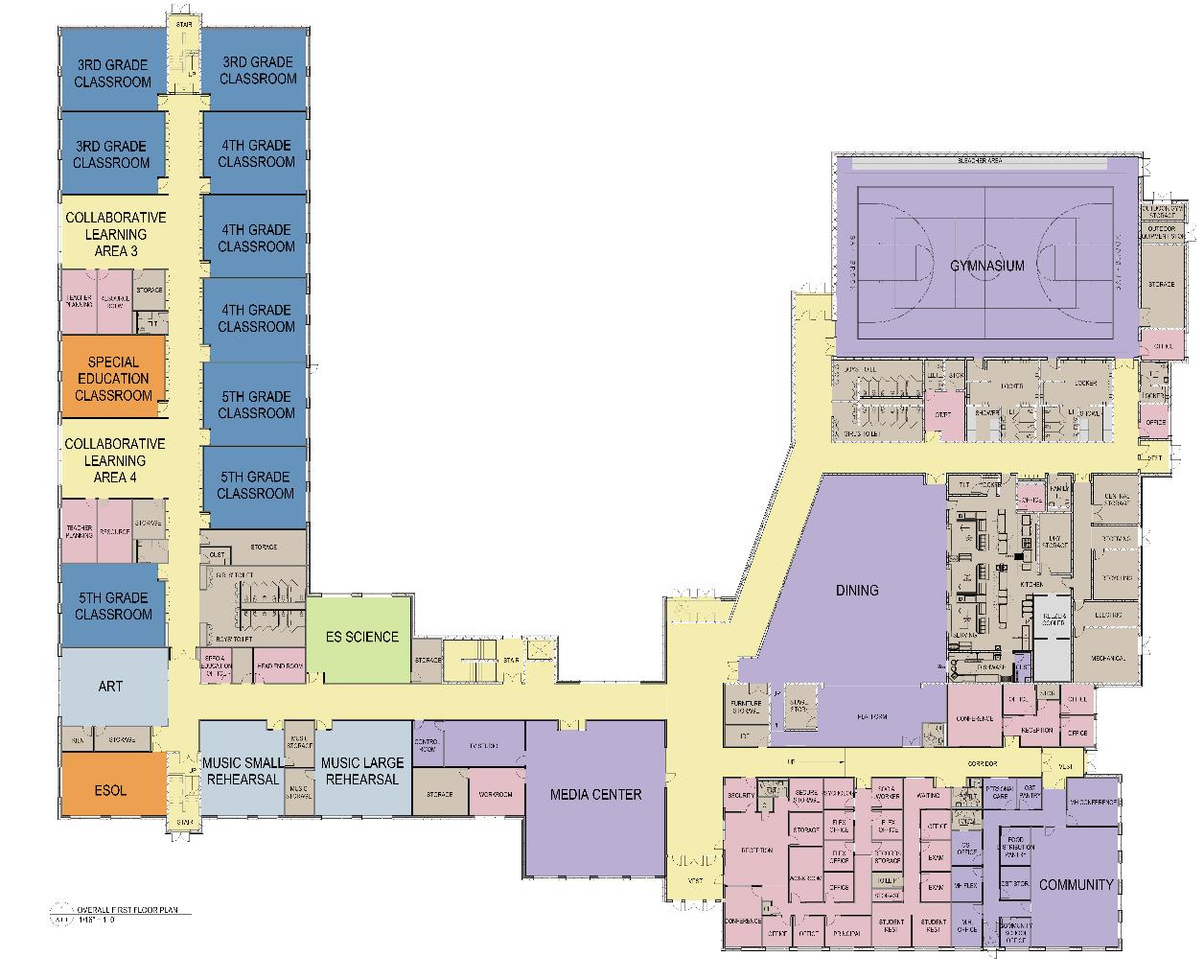 Garrison
Middle School
Site
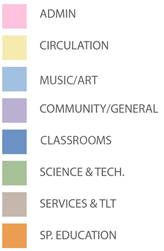 16
Community Meeting: Schematic Design | Bay Brook Building | January 31, 2018 |www.baltimore21stcenturyschools.org
Schematic Design
Proposed Ground Floor Plan
N
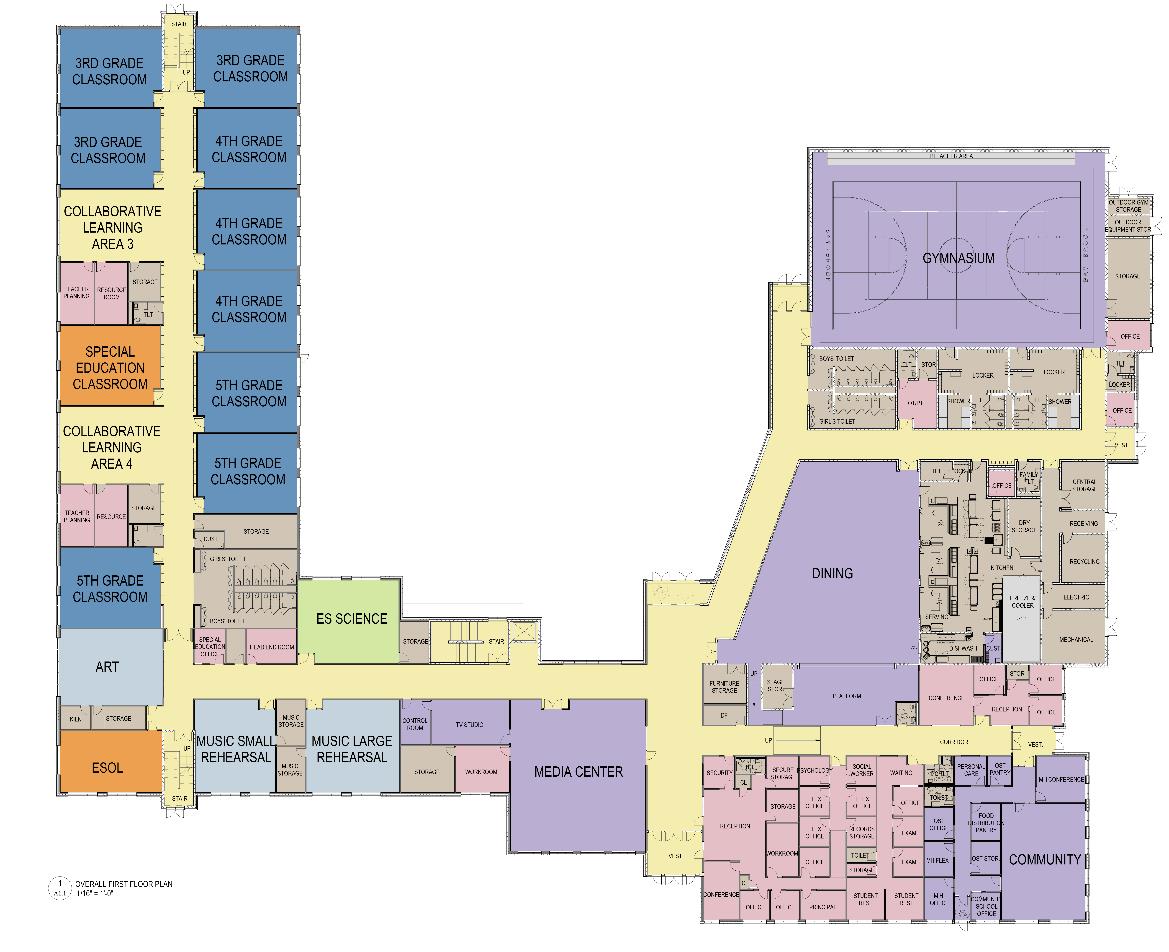 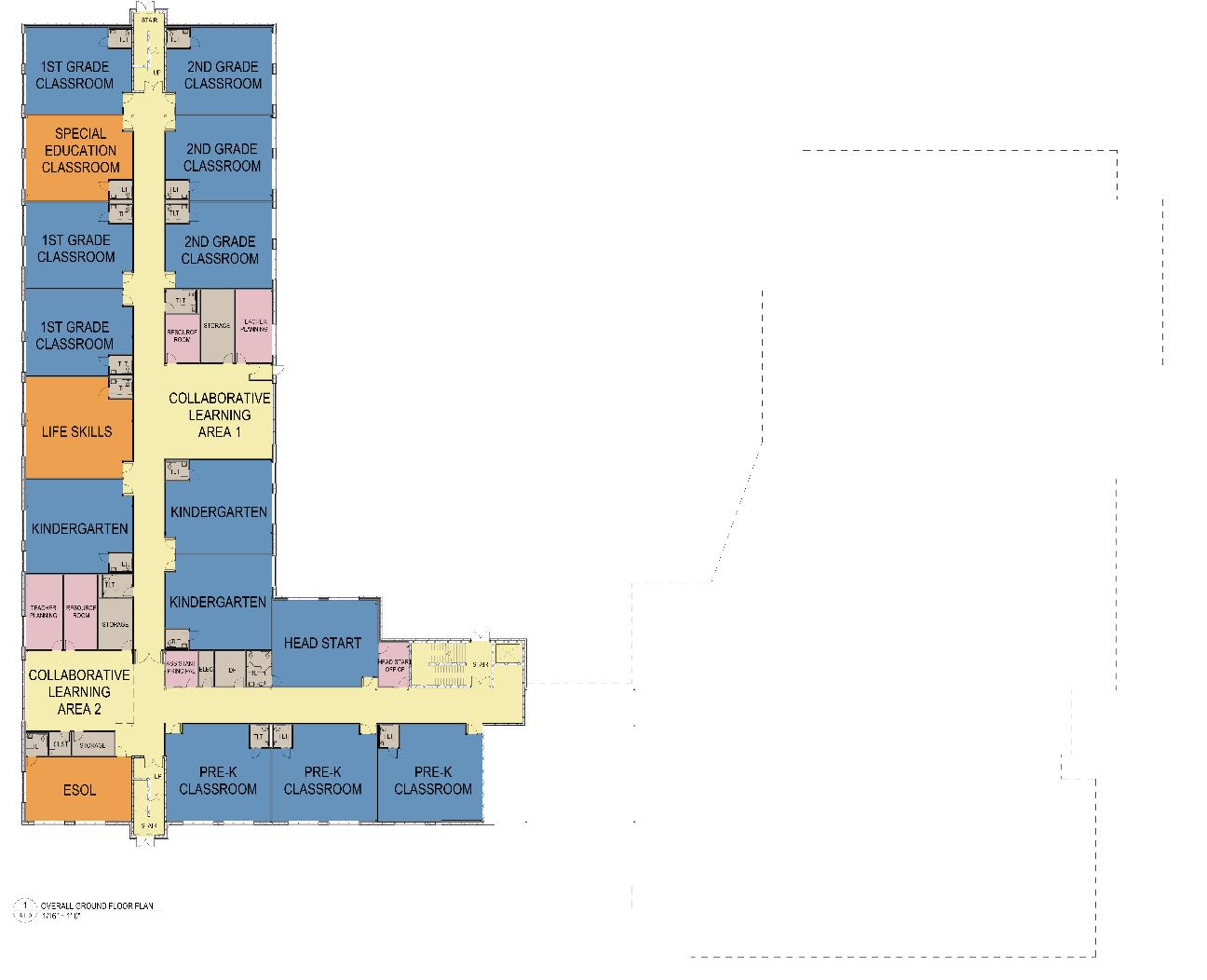 Garrison
Middle School
Site
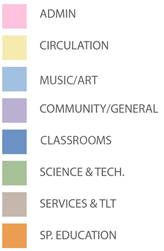 17
Community Meeting: Schematic Design | Bay Brook Building | January 31, 2018 |www.baltimore21stcenturyschools.org
Schematic Design
Proposed Second Floor Plan
N
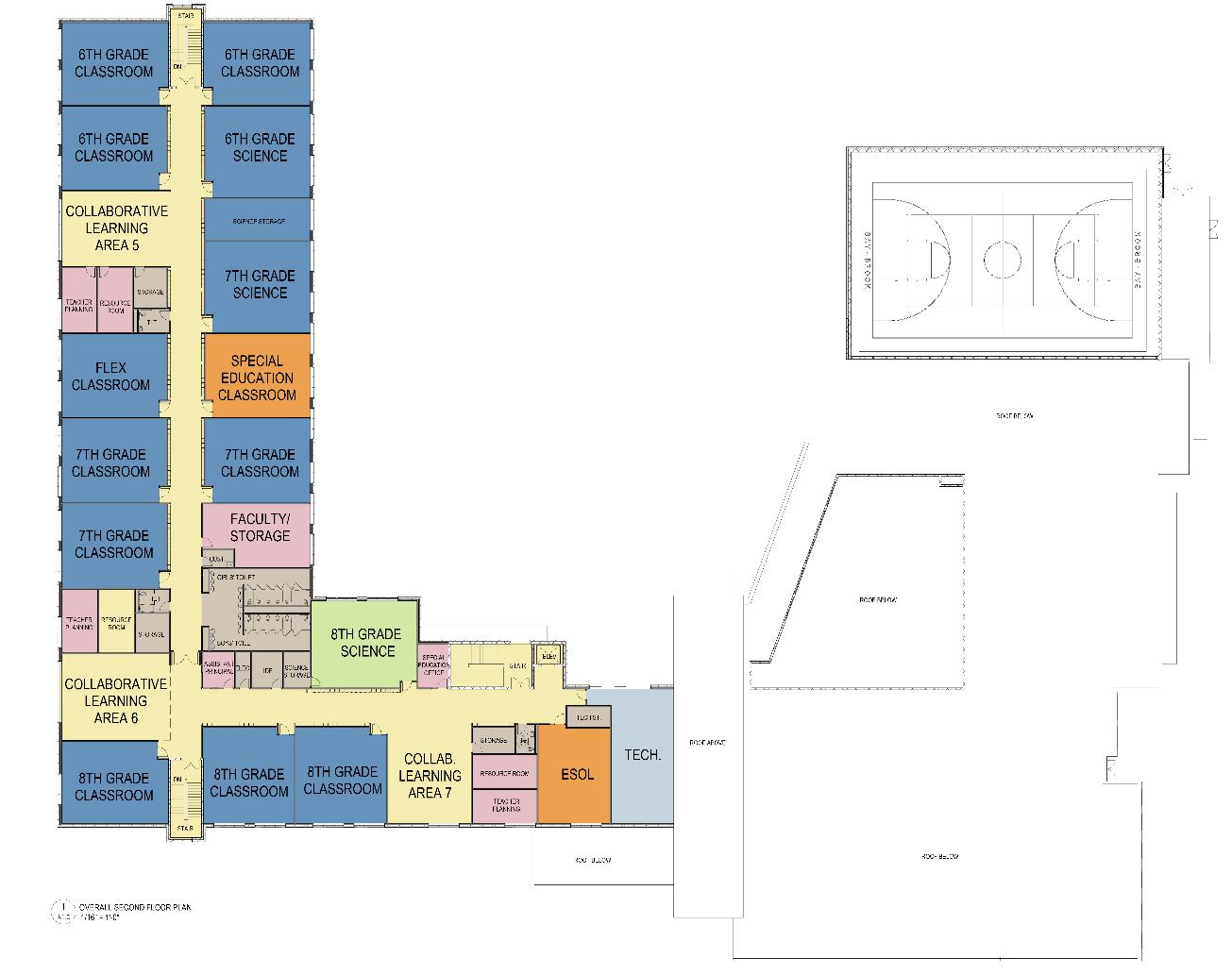 Garrison
Middle School
Site
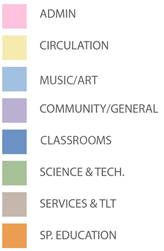 18
Community Meeting: Schematic Design | Bay Brook Building | January 31, 2018 |www.baltimore21stcenturyschools.org
Schematic Design
VIEW LOOKING SOUTH EAST
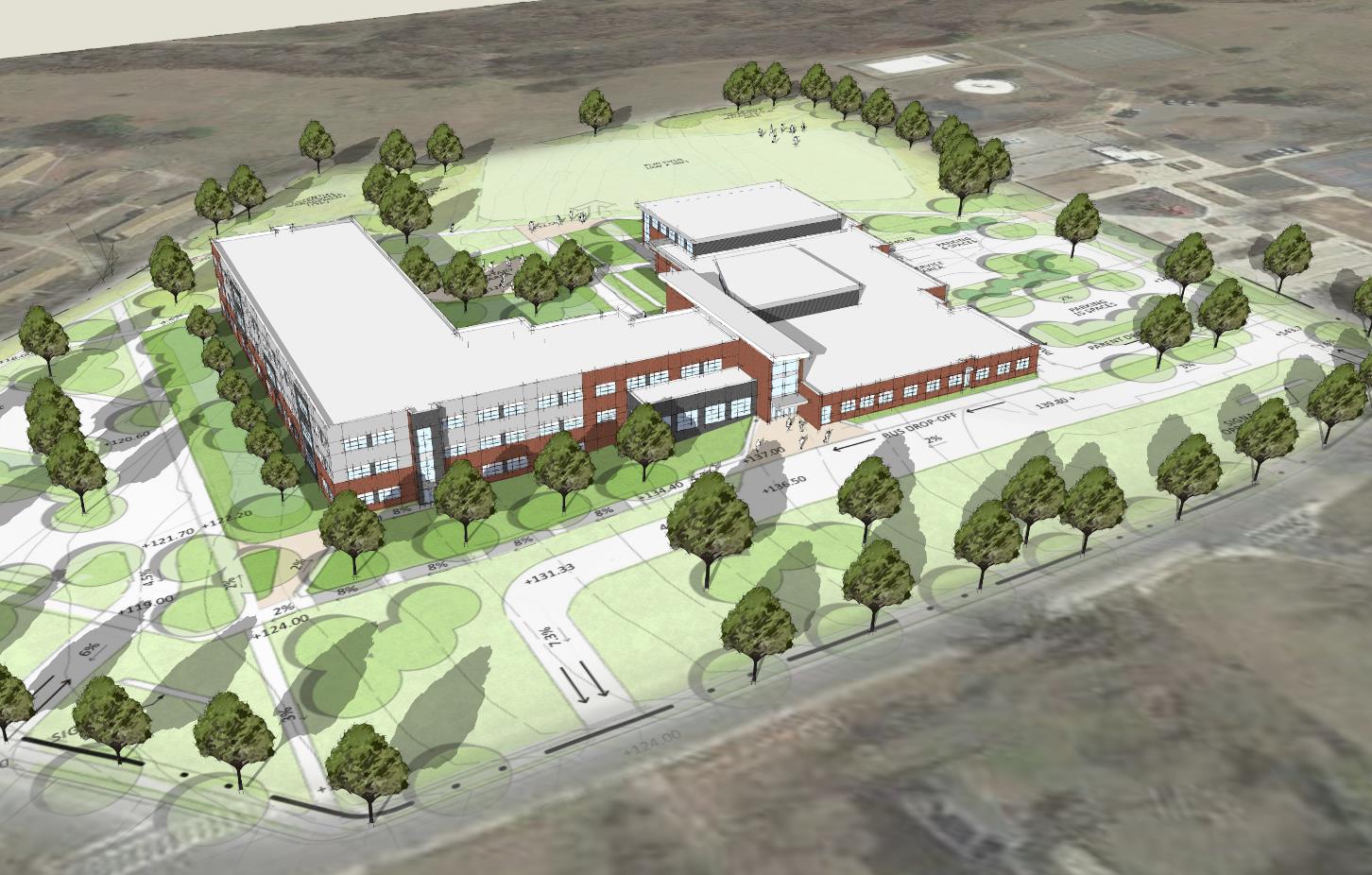 19
Community Meeting: Schematic Design | Bay Brook Building | January 31, 2018 |www.baltimore21stcenturyschools.org
Schematic Design
VIEW LOOKING NORTH WEST
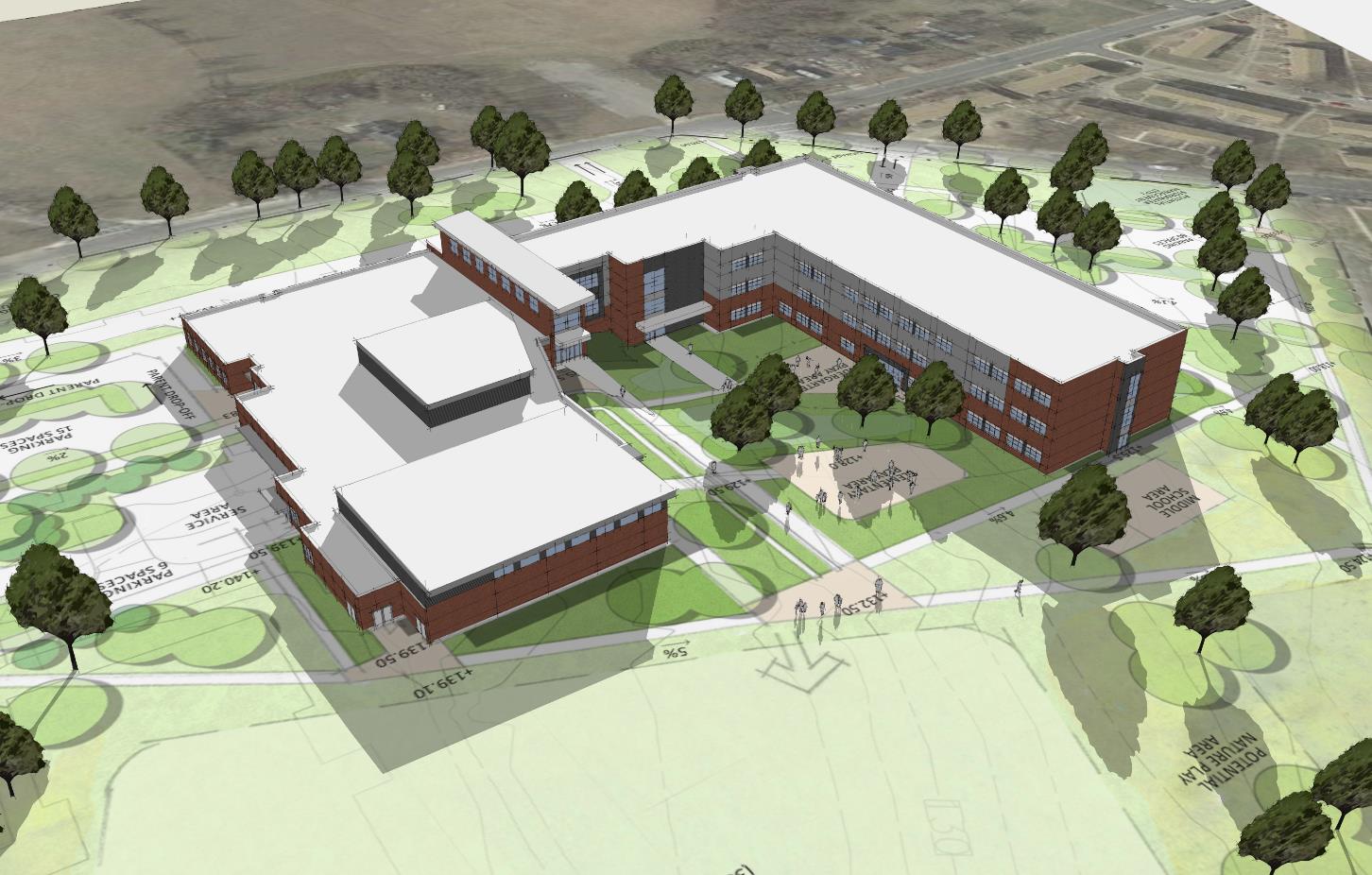 Community Meeting: Schematic Design | Bay Brook Building | January 31, 2018 |www.baltimore21stcenturyschools.org
20
Schematic Design
VIEW LOOKING SOUTH EAST
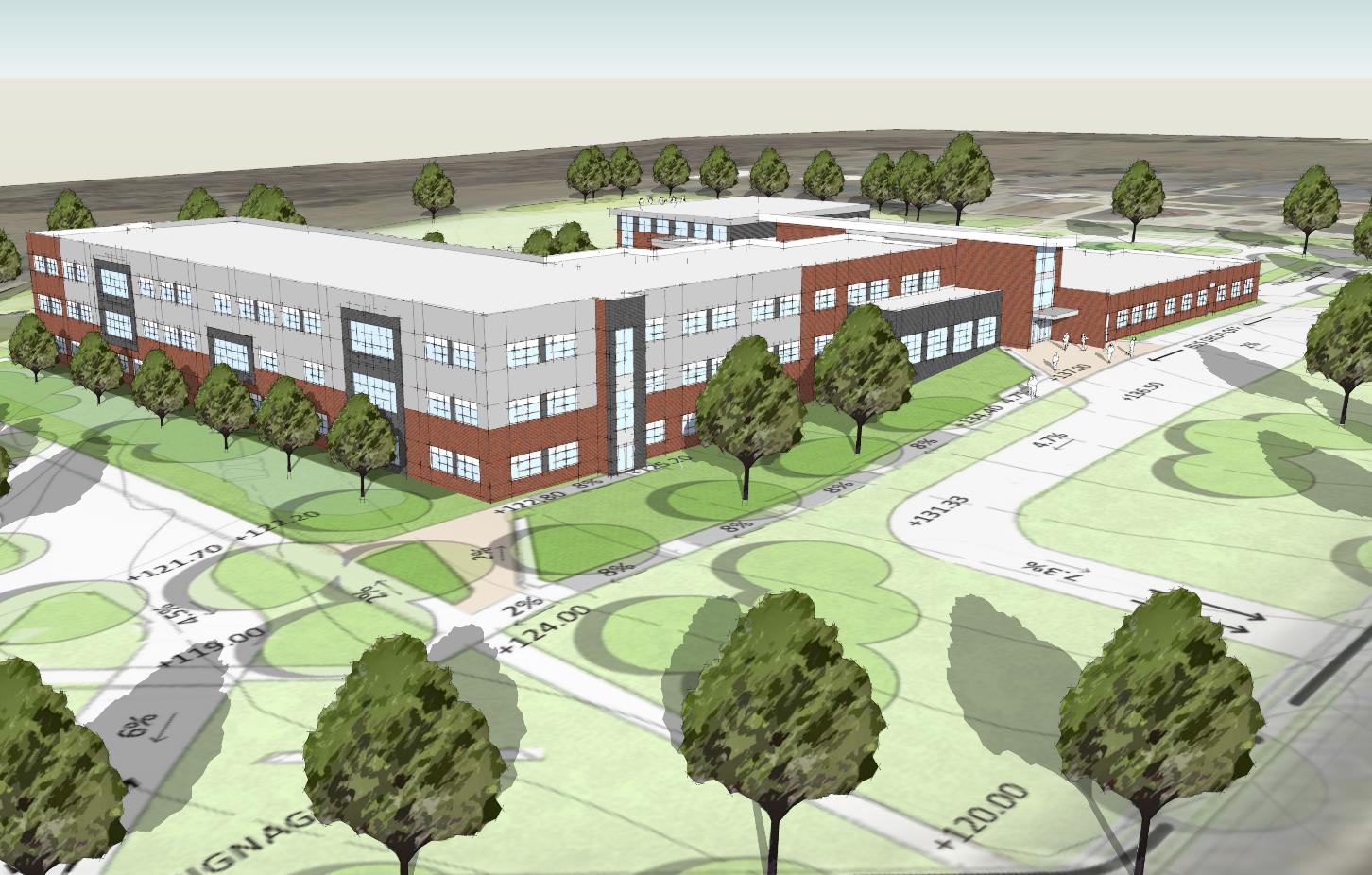 21
Community Meeting: Schematic Design | Bay Brook Building | January 31, 2018 |www.baltimore21stcenturyschools.org
Schematic Design
VIEW LOOKING NORTH EAST
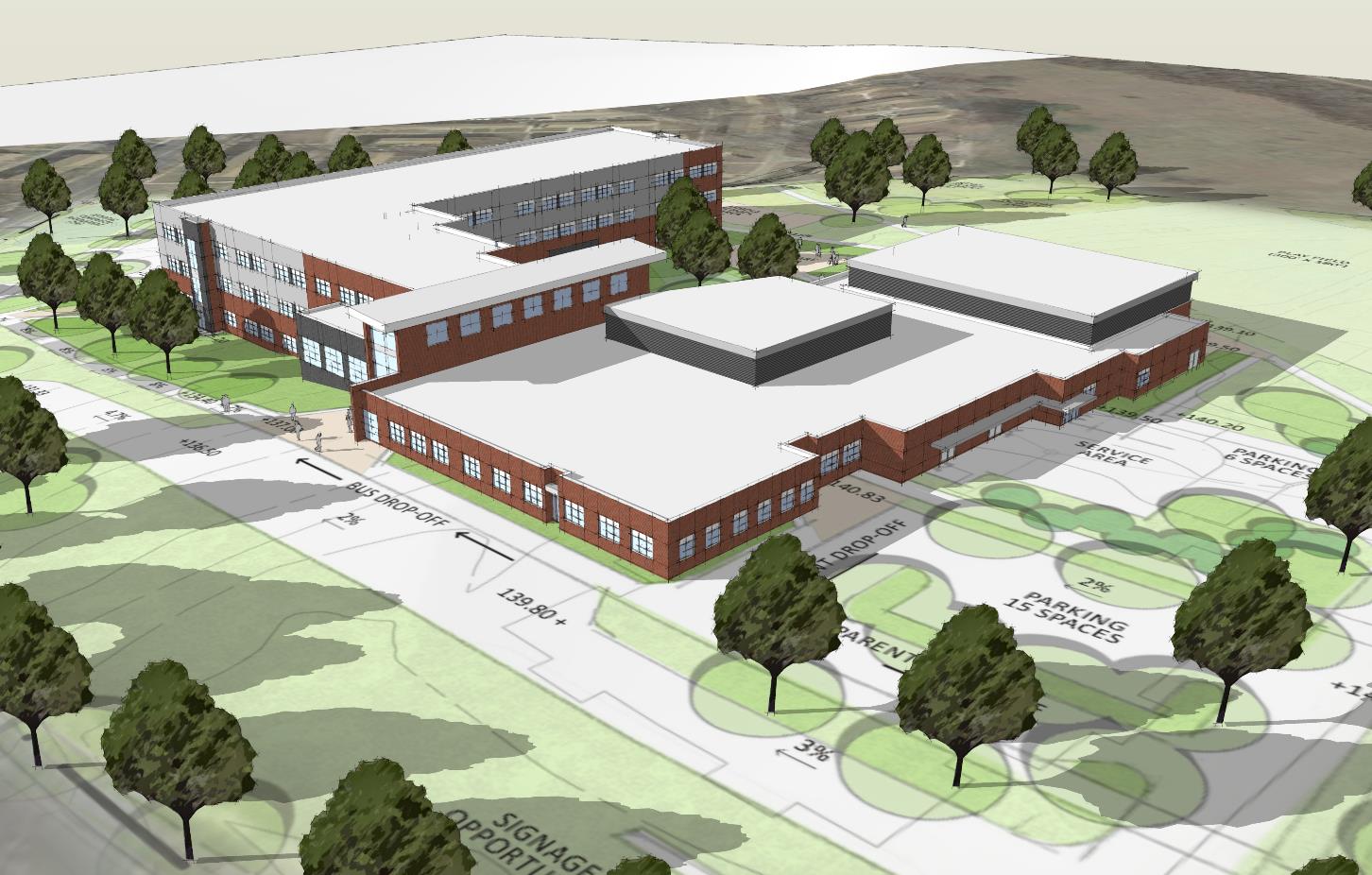 Community Meeting: Schematic Design | Bay Brook Building | January 31, 2018 |www.baltimore21stcenturyschools.org
22
Schematic Design
VIEW LOOKING SOUTH EAST
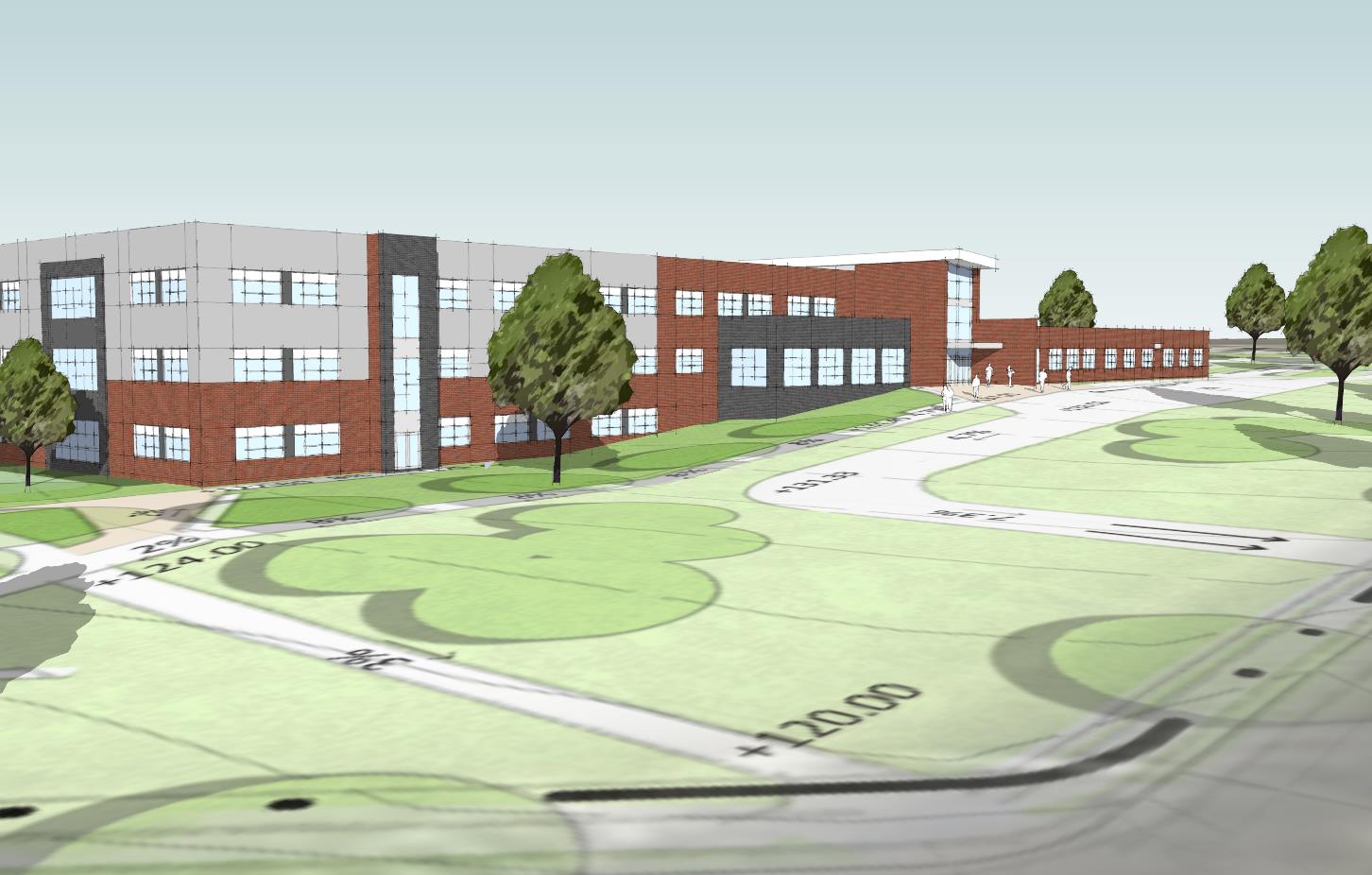 Community Meeting: Schematic Design | Bay Brook Building | January 31, 2018 |www.baltimore21stcenturyschools.org
23
Schematic Design
VIEW LOOKING NORTH EAST
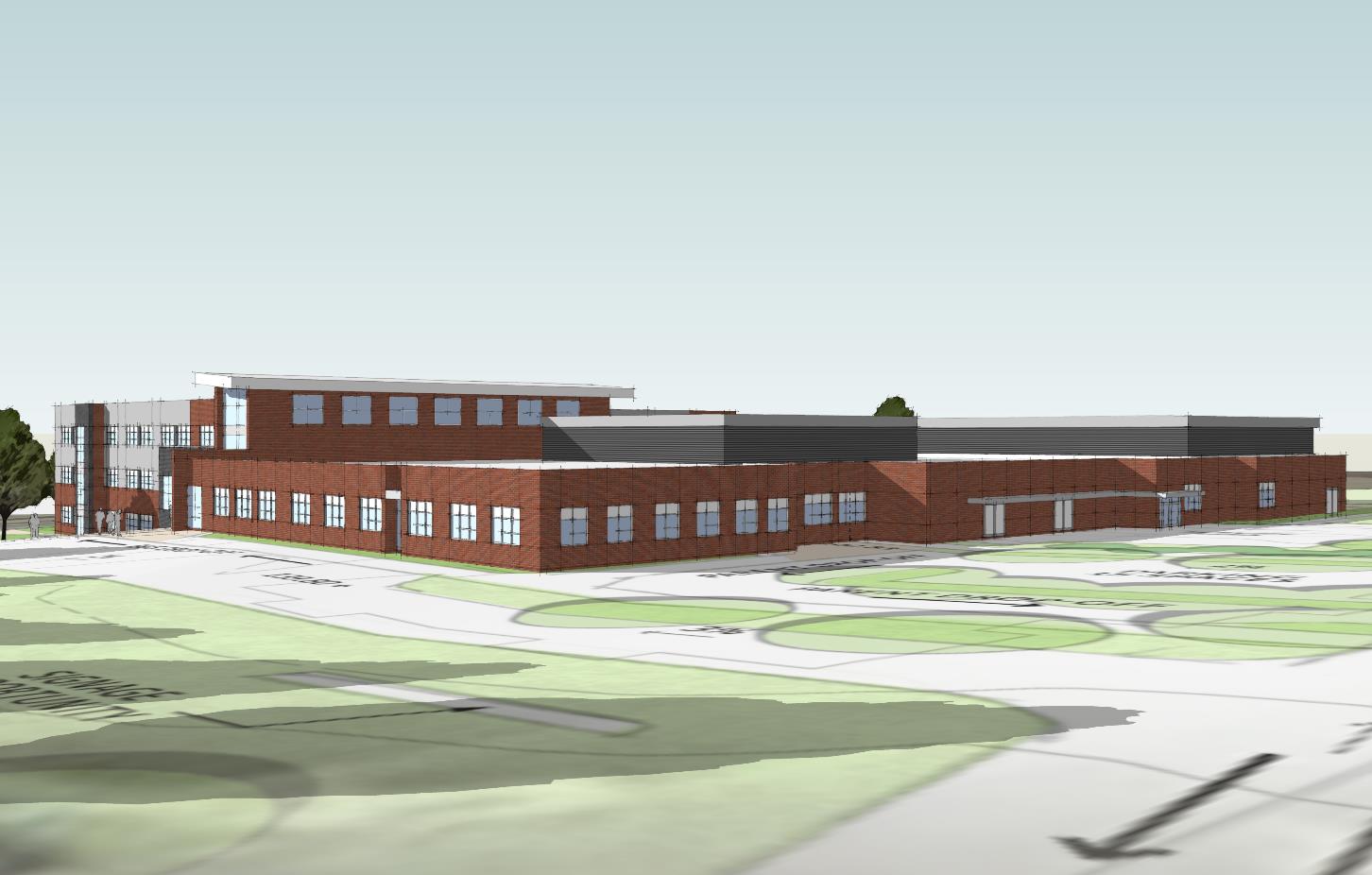 24
Community Meeting: Schematic Design | Bay Brook Building | January 31, 2018 |www.baltimore21stcenturyschools.org
Schematic Design
OUTDOOR SPACES
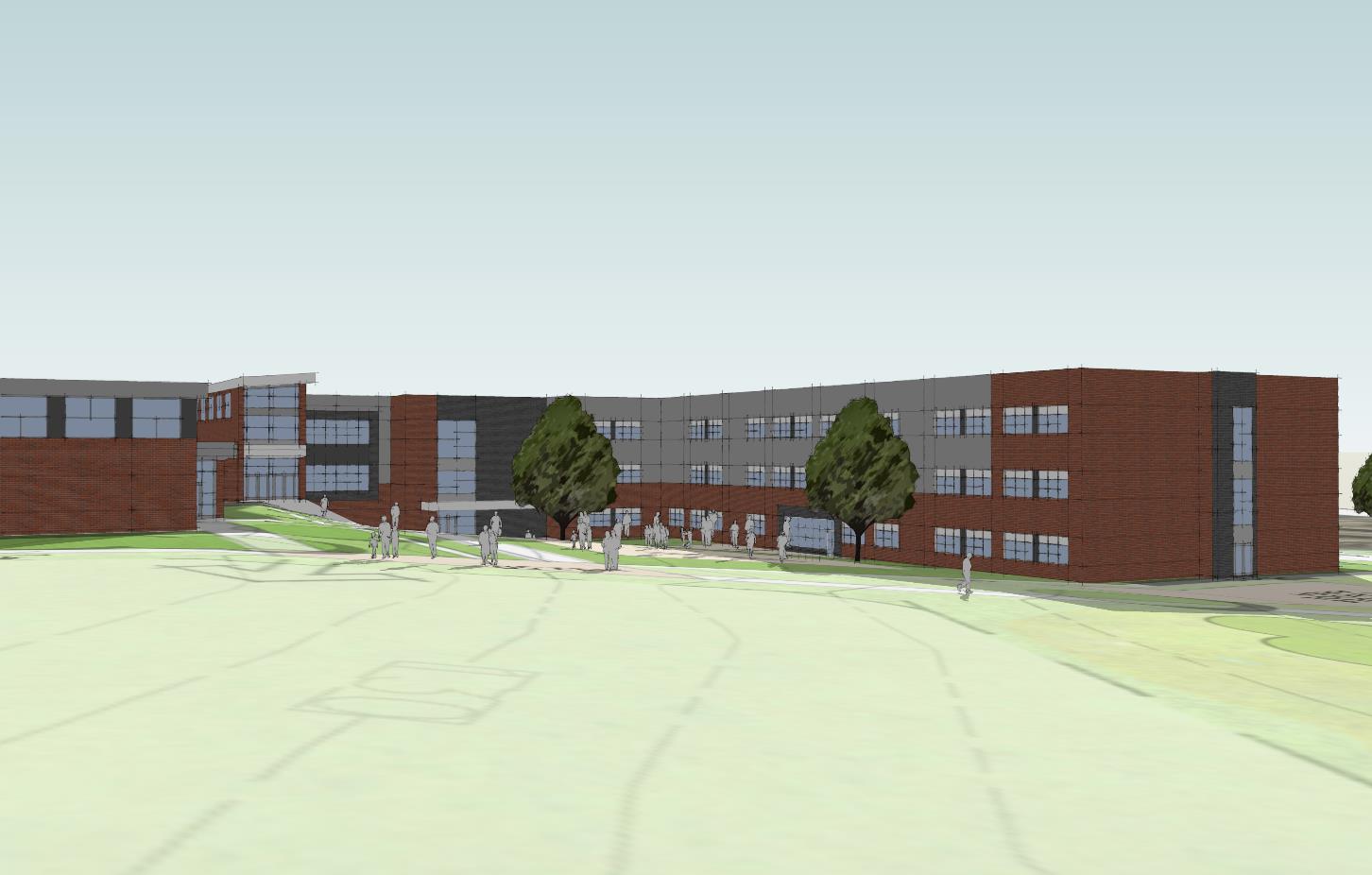 Community Meeting: Schematic Design | Bay Brook Building | January 31, 2018 |www.baltimore21stcenturyschools.org
25
Schematic Design
OUTDOOR SPACES
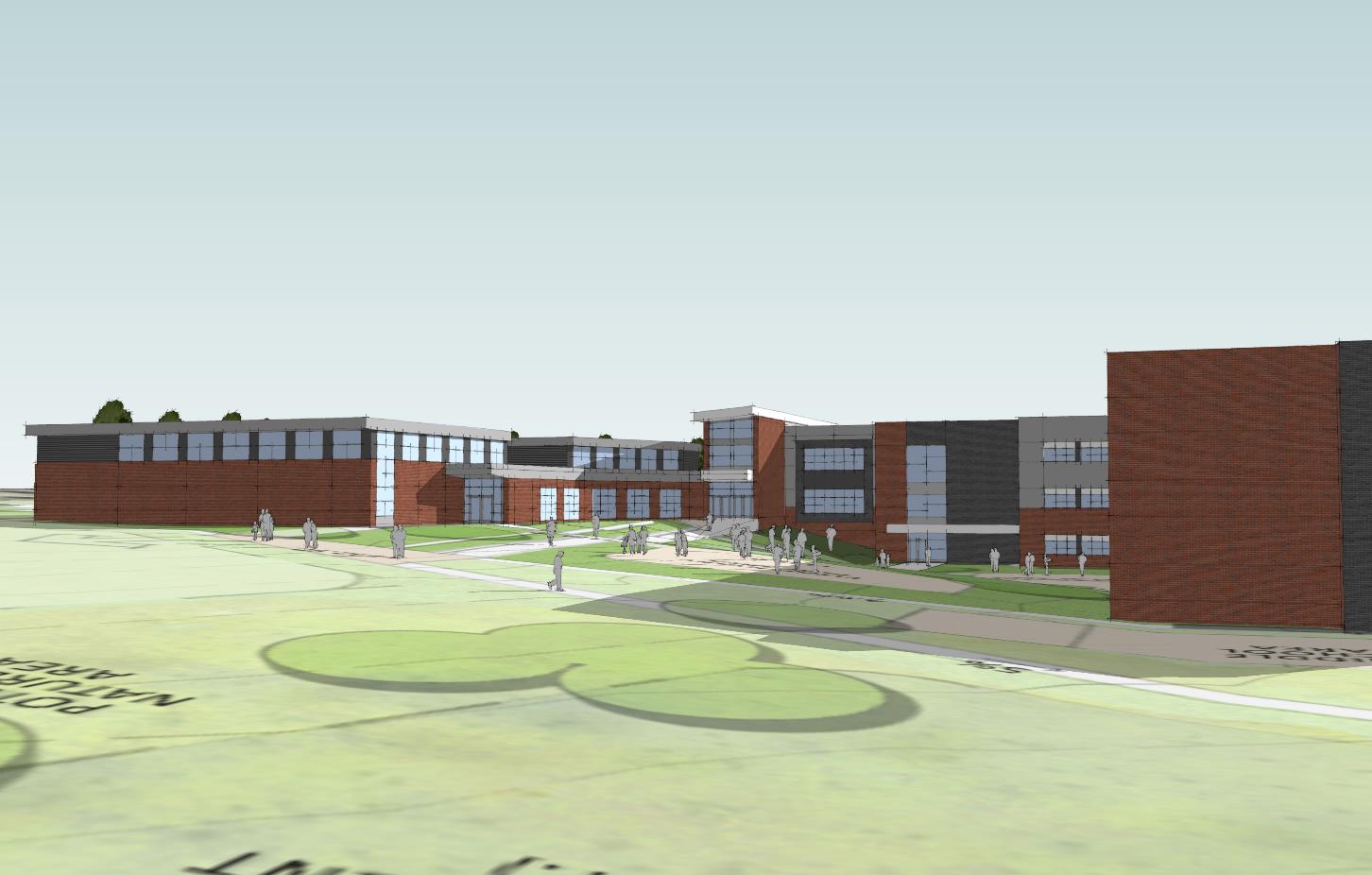 26
Community Meeting: Schematic Design | Bay Brook Building | January 31, 2018 |www.baltimore21stcenturyschools.org
Schematic Design
OUTDOOR SPACES
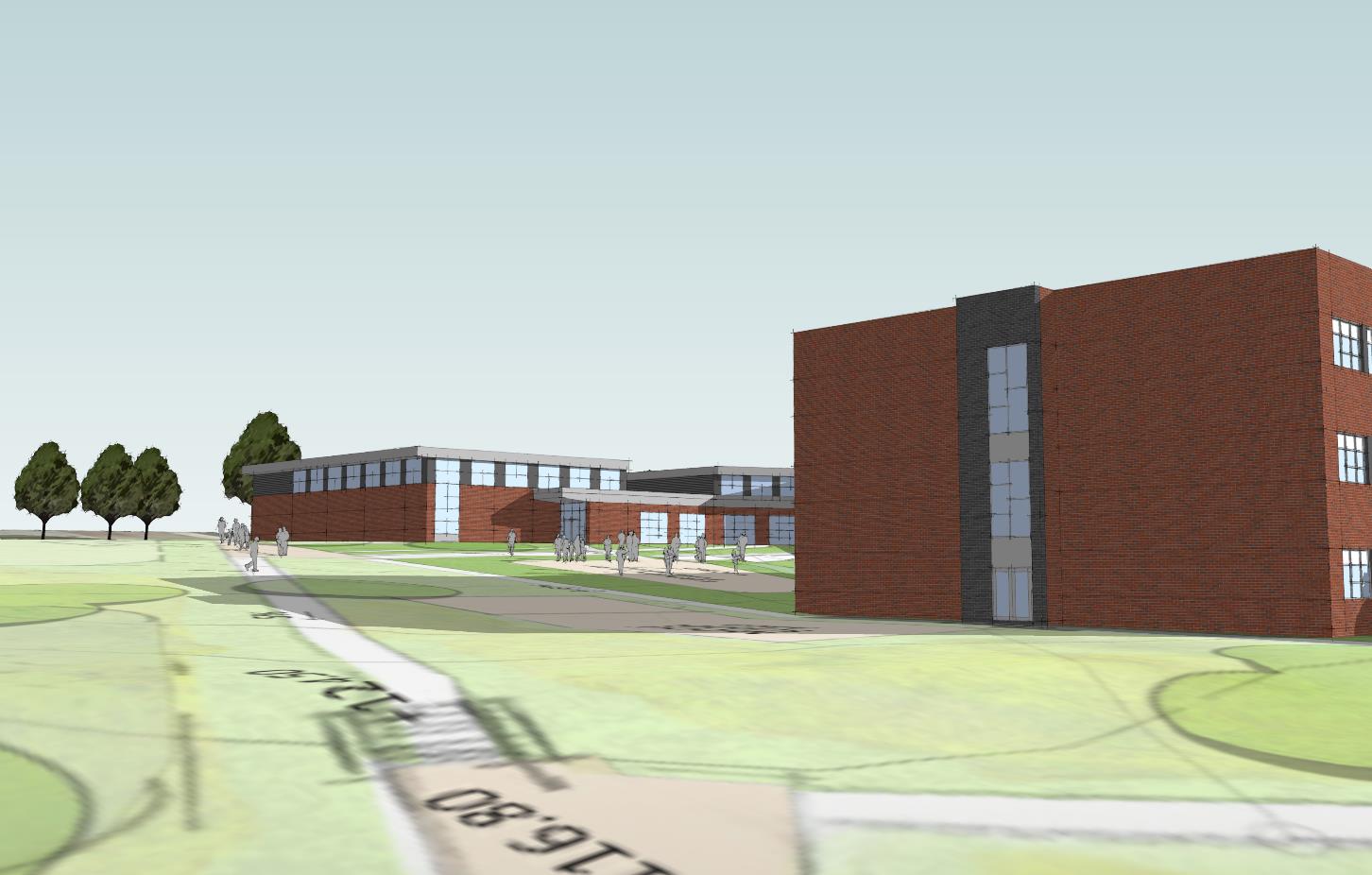 27
Community Meeting: Schematic Design | Bay Brook Building | January 31, 2018 |www.baltimore21stcenturyschools.org
Design
COLLABORATION SPACE
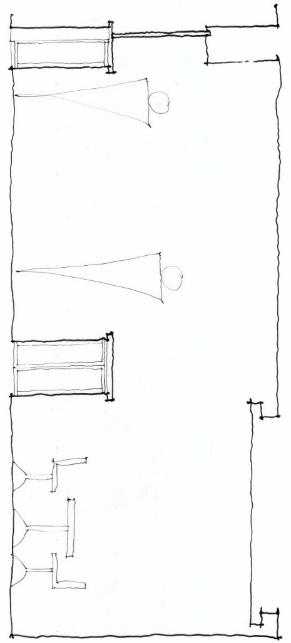 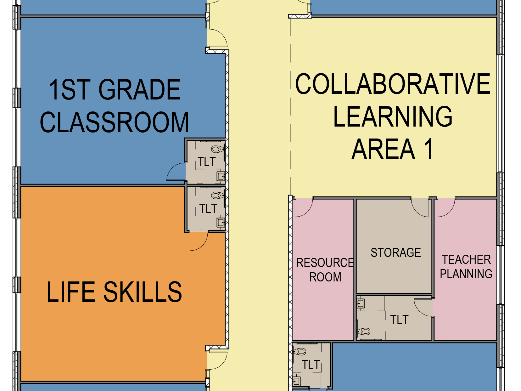 CORRIDOR
COLLABORATION
CLASS
ROOM
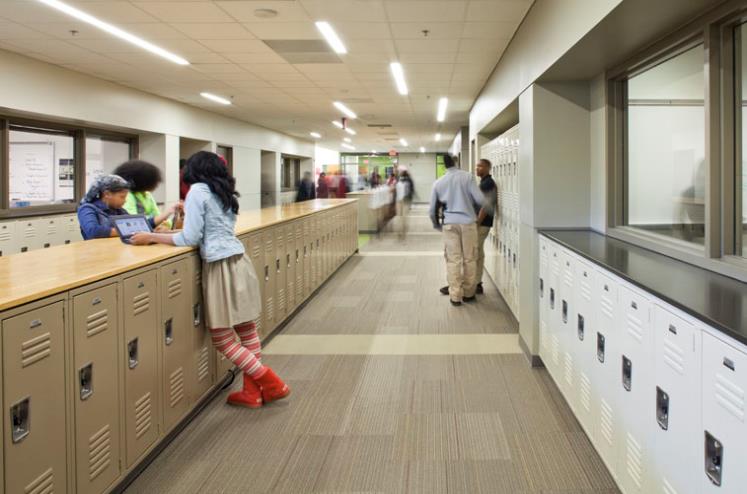 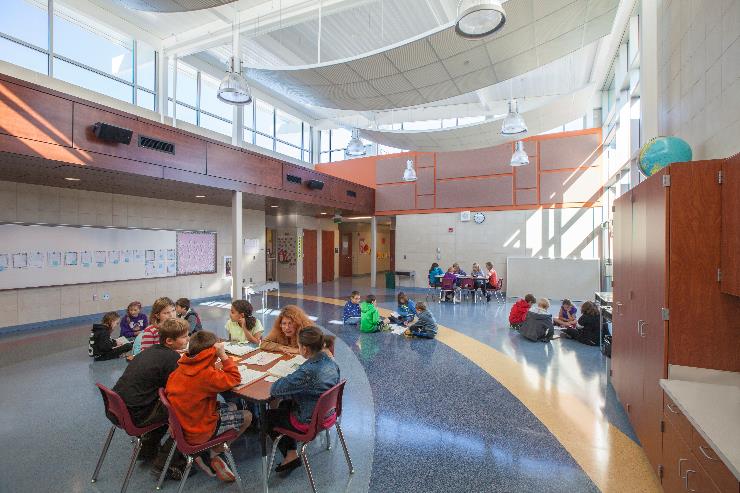 42” HIGH LOCKERS
LOCKERS
28
Community Meeting: Schematic Design | Bay Brook Building | January 31, 2018 |www.baltimore21stcenturyschools.org
Design
GYM SPACE
Access to outdoor play
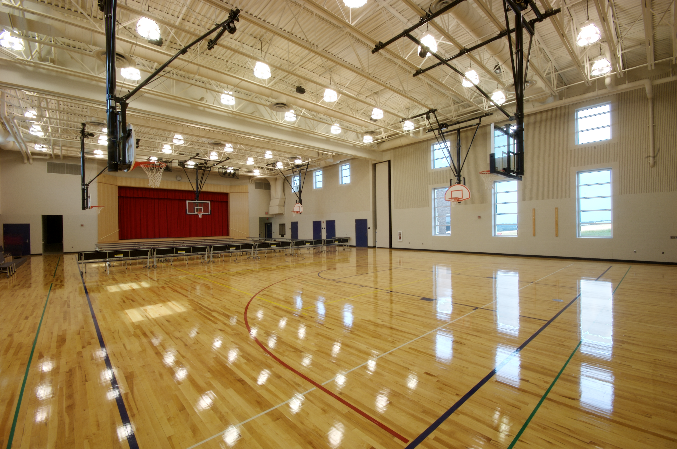 Bleacher Area
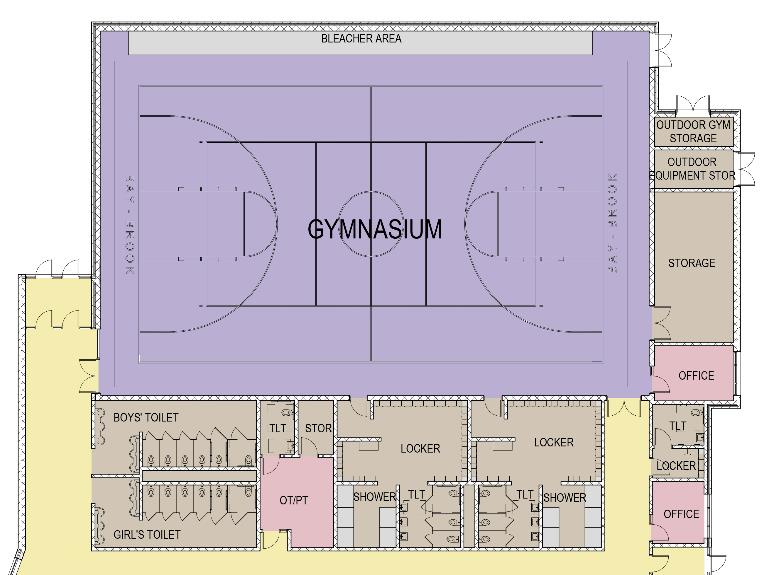 Gym 
Storage
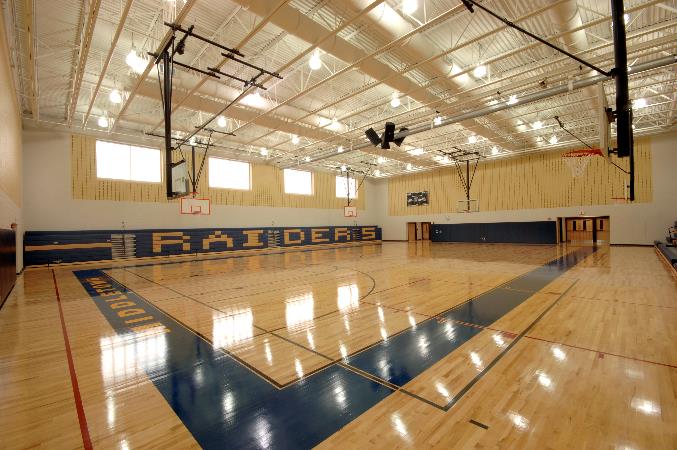 Locker Rooms
29
Community Meeting: Schematic Design | Bay Brook Building | January 31, 2018 |www.baltimore21stcenturyschools.org
Design
CLASSROOM
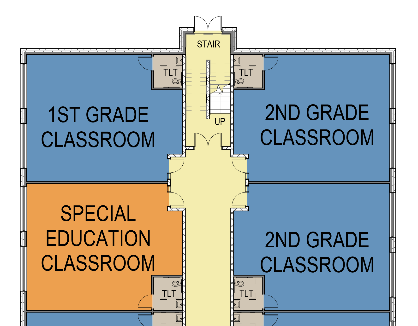 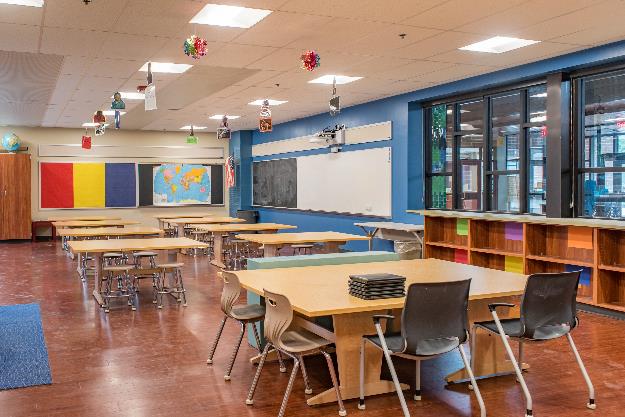 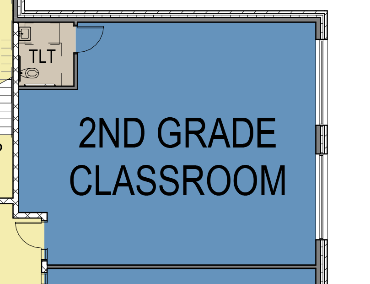 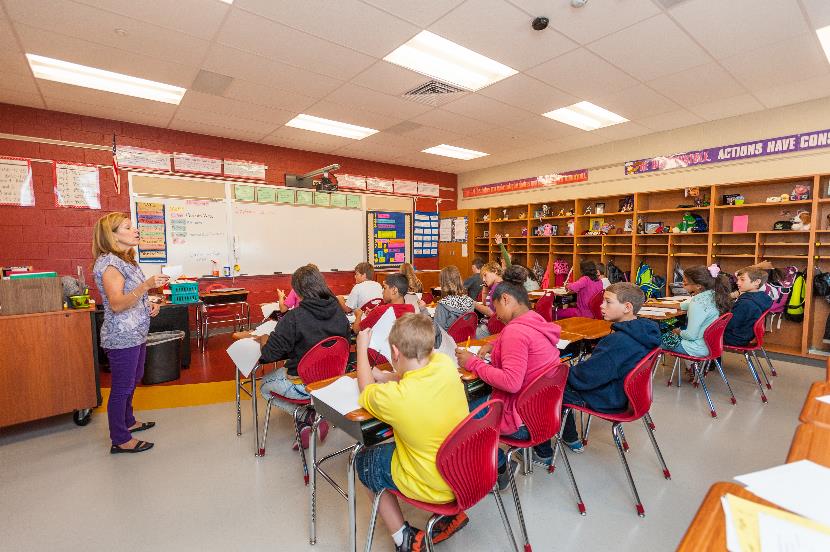 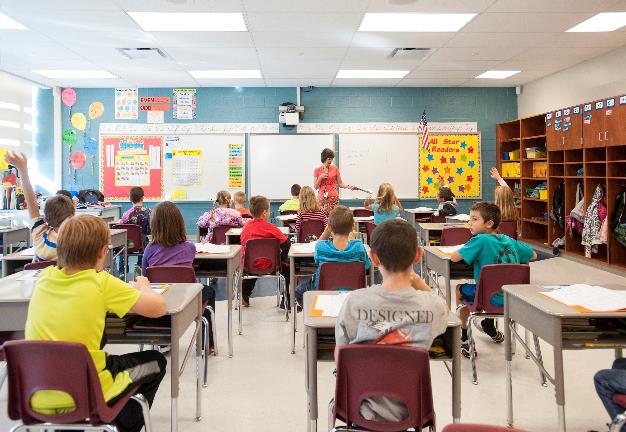 30
Community Meeting: Schematic Design | Bay Brook Building | January 31, 2018 |www.baltimore21stcenturyschools.org
Design
SCIENCE, MUSIC, or TECHNOLOGY LAB
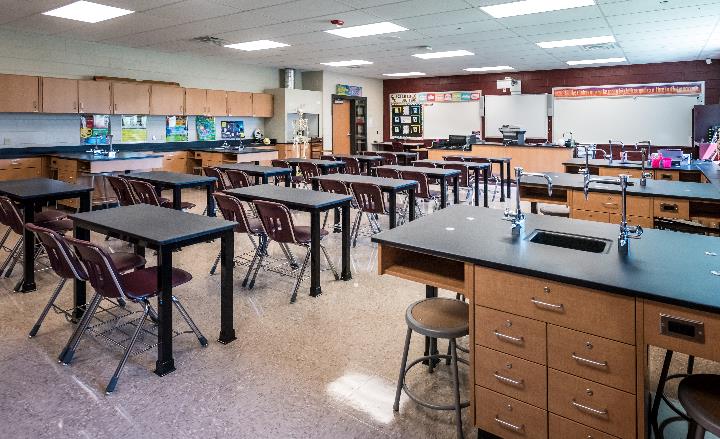 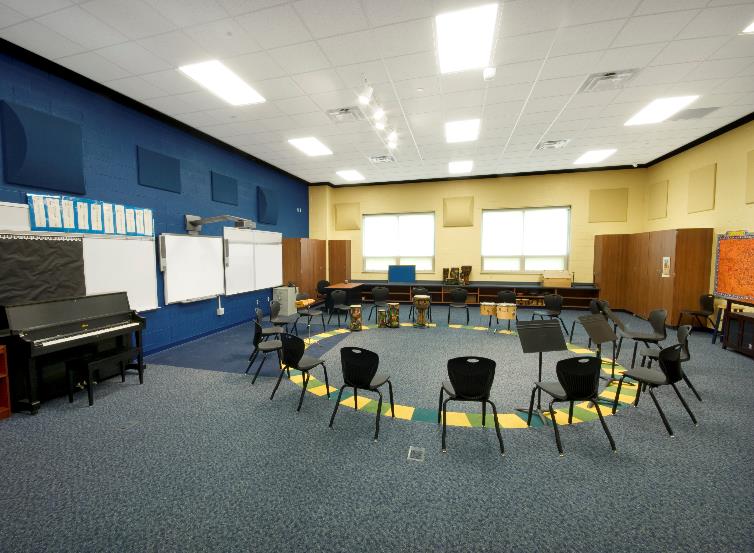 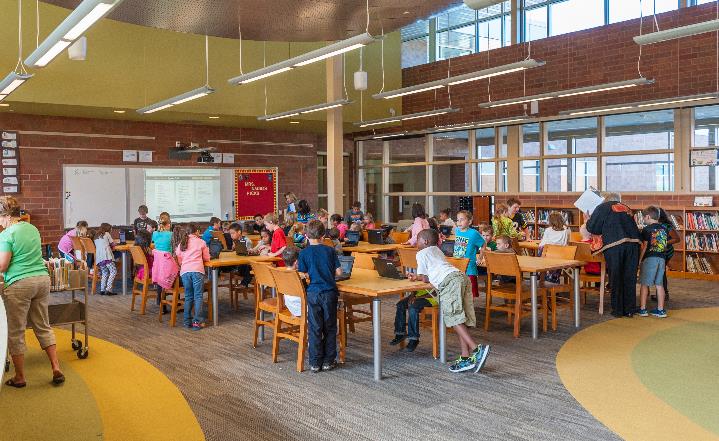 Community Meeting: Schematic Design | Bay Brook Building | January 31, 2018 |www.baltimore21stcenturyschools.org
31
Schedule
*Date subject to change
Community Meeting: Schematic Design | Bay Brook Building | January 31, 2018 |www.baltimore21stcenturyschools.org
32
Questions?
CONTACTS

Nicole Price
nprice@bcps.k12.md.us

Emily Sherman
esherman@bcps.k12.md.us
21st Century School Buildings 
Program Office
(443) 642-4600   

www.baltimore21stcenturyschools.org
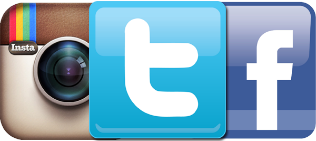 Instagram  
@21stCSBaltimore

Twitter  
@21stCSBaltimore

Facebook  
@21stCenturySchoolBuildingsProgram
33
Thank You!
www.baltimore21stcenturyschools.org
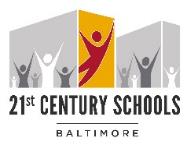 21st Century School Buildings ProgramBaltimore City Public Schools200 East North Avenue  Room 407-B
Baltimore MD 21202
(443) 642-4600

Cheri VincentInterim Executive Director, 21st Century Buildings ProgramBaltimore City Public Schools
Gary McGuiganSenior Vice President, Capital Development DivisionMaryland Stadium Authority
Robert A. GorrellExecutive Director, Public School Construction ProgramState of Maryland
This presentation is brought to you by the 
21st Century School Buildings Program
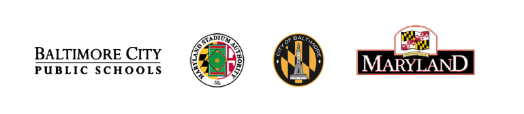 34